GESTÃO DE ORGANIZAÇÕES SOCIAIS
DESAFIOS E RESPONSABILIDADES
Jorge Fernando Dettmam – Advogado da Secretaria Estadual de Saúde
 Lions Clube RJ Leme – 1º Vice-Presidente
 Coordenador do Concurso de Eficiência
Durante os anos 90, houve a chamada “Reforma Administrativa”, com o fito de promover a prestação de serviços de interesse coletivo pela sociedade civil, desincumbindo a Administração de algumas atividades.
Em razão disso, as organizações não-governamentais tiveram um grande crescimento, passando a ser identificadas como “terceiro setor”, como complementar ao primeiro (Estado) e segundo setores (mercado).
Também conhecidas como entidades paraestatais, essas instituições privadas têm como características comuns a ausência de finalidade lucrativa, o exercício de atividades de interesse estatal e a possibilidade de receber alguma forma de incentivo público.
São, portanto, pessoas jurídicas de direito privado que não pertencem à Administração Indireta, mas apenas colaboram com o Estado em atividades de seu interesse.

A existência do terceiro setor é fundamentada no princípio da subsidiariedade, de acordo com o qual o Poder Público não deve prestar serviços que a sociedade civil tem condições de entregar. Nesse sentido:

A grande virtude do princípio está em que a partir dele se dá primazia ao grupo social e ao indivíduo, com a devolução à sociedade civil de matérias de interesse geral que possam ser eficazmente por ela realizadas.
O QUE É ORGANIZAÇÃO SOCIAL OU O.S.
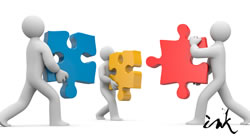 As Organizações Sociais (OSs) são pessoas jurídicas de direito privado, sem finalidade lucrativa, criadas para prestar serviços sociais não-privativos do Poder Público, mas por ele incentivadas e fiscalizadas, e assim qualificadas após o ajuste de um contrato de gestão.
A legislação não estabelece o conceito exato das Organizações Sociais, mas o art. 1º da Lei nº 9.637/1998 traz algumas de suas características:
Art. 1º. O Poder Executivo poderá qualificar como organizações sociais pessoas jurídicas de direito privado, sem fins lucrativos, cujas atividades sejam dirigidas ao ensino, à pesquisa científica, ao desenvolvimento tecnológico, à proteção e preservação do meio ambiente, à cultura e à saúde, atendidos aos requisitos previstos nesta Lei.
Segundo Maria Sylvia Zanella Di Pietro, a Organização Social:
(...) é a qualificação jurídica dada à pessoa jurídica de direito privado, sem fins lucrativos, instituída por iniciativa de particulares, e que recebe delegação do Poder Público, mediante contrato de gestão, para desempenhar serviço público de natureza social.
A instituição das entidades como Organizações Sociais deve obedecer às condições da Lei n.º 9.637/98, que prevê, dentre outros: as atividades de interesse público que poderão ser prestadas (art. 1: ensino, pesquisa científica, desenvolvimento tecnológico, proteção e preservação do meio ambiente, cultura e saúde); a discricionariedade do ato de qualificação da entidade (art. 2º, II); a desnecessidade de preexistência da pessoa jurídica para que receba essa qualificação (art. 2º, I); a existência de Conselho de Administração, com participação de representantes do Estado (art. 3º, I, a); e o ajuste do contrato de gestão, onde são definidas as formas de incentivo do Poder Público (arts. 5º a 7º e 11 a 15).
Do exposto, já podemos extrair três importantes características das Organizações Sociais. Primeiro, que se trata de uma qualificação jurídica conferida a uma entidade sem fins lucrativos, que preencham as exigências legais; segundo, que a área de atuação é restrita aos serviços públicos não exclusivos do Estado; terceiro, a necessidade da formalização de um contrato de gestão, que estabelece o vínculo entre as OSs e o Poder Público.

A Lei n.º 9.637/98 é alvo de inúmeras críticas doutrinárias, em razão da sua alegada flexibilidade, voltada para a redução da presença do Estado na prestação dos serviços públicos e com regras de constitucionalidade questionável.
Por exemplo, a lei admite que uma Organização Social absorva um órgão da administração, após sua extinção. A OS pode, portanto, prestar um serviço público, delegado pelo Estado, com a possibilidade de receber recursos orçamentários e bens públicos, bem como ceder servidores indispensáveis à execução do contrato de gestão. É o que dispõe o art. 22 da Lei n.º 9.637/98:
Art. 22. As extinções e a absorção de atividades e serviços por organizações sociais de que trata esta Lei observarão os seguintes preceitos: 
I - os servidores integrantes dos quadros permanentes dos órgãos e das entidades extintos terão garantidos todos os direitos e vantagens decorrentes do respectivo cargo ou emprego e integrarão quadro em extinção nos órgãos ou nas entidades indicados no Anexo II, sendo facultada aos órgãos e entidades supervisoras, ao seu critério exclusivo, a cessão de servidor, irrecusável para este, com ônus para a origem, à organização social que vier a absorver as correspondentes atividades, observados os §§ 1o e 2o do art. 14;
II - a desativação das unidades extintas será realizada mediante inventário de seus bens imóveis e de seu acervo físico, documental e material, bem como dos contratos e convênios, com a adoção de providências dirigidas à manutenção e ao prosseguimento das atividades sociais a cargo dessas unidades, nos termos da legislação aplicável em cada caso; 

III - os recursos e as receitas orçamentárias de qualquer natureza, destinados às unidades extintas, serão utilizados no processo de inventário e para a manutenção e o financiamento das atividades sociais até a assinatura do contrato de gestão; 

IV - quando necessário, parcela dos recursos orçamentários poderá ser reprogramada, mediante crédito especial a ser enviado ao Congresso Nacional, para o órgão ou entidade supervisora dos contratos de gestão, para o fomento das atividades sociais, assegurada a liberação periódica do respectivo desembolso financeiro para a organização social;
V - encerrados os processos de inventário, os cargos efetivos vagos e os em comissão serão considerados extintos; 

VI - a organização social que tiver absorvido as atribuições das unidades extintas poderá adotar os símbolos designativos destes, seguidos da identificação "OS". 

§ 1o A absorção pelas organizações sociais das atividades das unidades extintas efetivar-se-á mediante a celebração de contrato de gestão, na forma dos arts. 6o e 7o. 

§ 2o Poderá ser adicionada às dotações orçamentárias referidas no inciso IV parcela dos recursos decorrentes da economia de despesa incorrida pela União com os cargos e funções comissionados existentes nas unidades extintas.
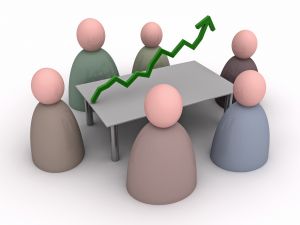 Tal previsão é bastante polêmica, pois se identifica um óbice constitucional: a necessidade de licitação para a absorção do órgão público extinto, eis que implicará no uso exclusivo de bens públicos.
Nessa linha, é importante observar que a Lei 8.666/93 prevê, como hipótese de dispensa de licitação, os contratos de prestação de serviços celebrados entre a entidade pública e a Organizações Sociais (art. 24, XXIV). Nesse sentido:

ADMINISTRATIVO. CONTRATO DE GESTÃO. LICITAÇÃO. DISPENSA. 1. O contrato de gestão administrativo constitui negócio jurídico criado pela Reforma Administrativa Pública de 1990. 2. A Lei n. 8.666, em seu art. 24, inciso XXIV, dispensa licitação para a celebração de contratos de prestação de serviços com as organizações sociais, qualificadas no âmbito das respectivas esferas de governo, para atividades contempladas no contrato de gestão. 3. Instituto Candango de Solidariedade (organização social) versus Distrito Federal. Legalidade de contrato de gestão celebrado entre partes. 4. Ausência de comprovação de prejuízo para a Administração em razão do contrato de gestão firmado. 5. A Ação Popular exige, para sua procedência, o binômio ilicitude e lesividade. 6. Recurso especial improvido. (STJ, RESP 200701138640, Rel. Min. José Delgado, 1ª Turma, DJE 23/06/2008)
Outra crítica comum reside na desnecessidade da pré-existência da entidade privada que pretender ser Organização Social. As atualmente existentes decorrem do processo de extinção de órgãos públicos, razão pela qual há quem considere se tratar de uma mera privatização do serviço público.
Também é um ponto de discussão o fato de a qualificação, como Organização Social, ser conferida por ato discricionário da administração (art. 2º, inciso II, da Lei n.º 9.637/98), o que se considera uma forma de interferência do Estado nas entidades, bem como uma possibilidade de quebra do princípio da impessoalidade.
Igualmente, a doutrina questiona a ausência de um prazo mínimo de constituição das entidades privadas a serem qualificadas como Organizações Sociais, ao contrário do que faz, por exemplo, com as entidades de fins filantrópicos (três anos de funcionamento).
A inexistência de definição legal das contrapartidas ao Estado e do mínimo de serviços que devem ser prestados também são alvos de críticas. Parte dos juristas entende que relegar esses limitadores aos momentos da celebração do contrato de gestão representa um grande risco

Contudo, não se identificam apenas críticas às Organizações Sociais e à Lei n.º 9.637/98. A norma trouxe avanços em comparação com as que a antecederam, como aquela que estabelecia o título de utilidade pública.

É o caso da necessidade de os estatutos das entidades satisfazerem os requisitos arrolados no art. 3º da Lei nº 9.637/1998, sendo prevista a participação de representantes do Estado e da sociedade.

Outro ponto positivo foi a instituição do contrato de gestão, que concede limites e estabelece metas a serem atingidas pela entidade, circunstância importante para o controle do uso dos recursos públicos destinados.
▪ Além disso, é considerado um avanço a exigência de publicação anual, no Diário Oficial da União, do relatório de execução do contrato de gestão. Tudo isso é uma tentativa de efetivar controles que compensem as facilidades conferidas às Organizações Sociais.
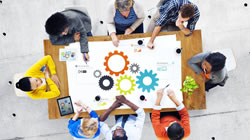 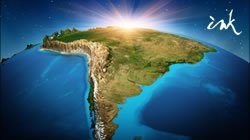 Com relação ao objetivo proposto, de abordar e fomentar a discussão sobre aspectos críticos do cenário brasileiro para o Terceiro Setor (Legislação, Fontes de Financiamento e Gestão); contextualizar os seus avanços e retrocessos ao longo das últimas décadas e apontar alguns desafios para os próximos períodos, partiu-se do ponto que as Organizações Sociais, enquanto organizações do Terceiro Setor, têm se configurado como veículos de expressão da Sociedade Civil
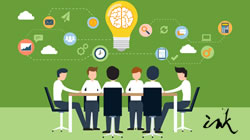 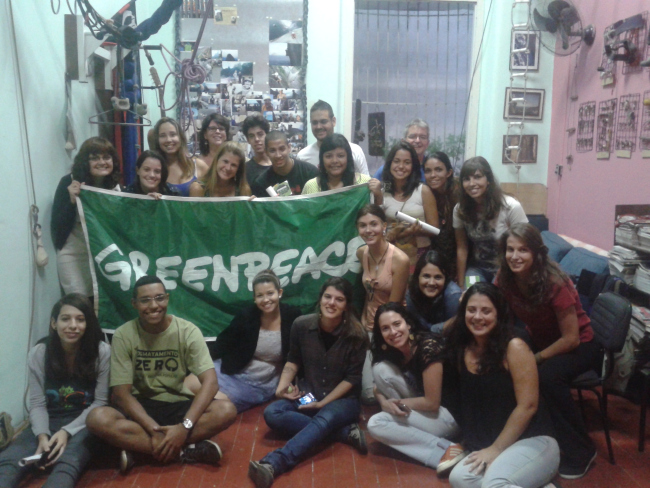 Aponta-se  vários limites para tais organizações: a falta de estabilidade financeira; a estrutura organizacional precária e dependência do apoio governamental sob a forma de subvenções organizacionais. Em geral, são experiências vinculadas a um quadro territorial específico (um bairro, uma cidade, uma região) que tentam, por intermédio de suas práticas, enfrentar as problemáticas locais. Articulam diferentes setores da sociedade para terem seus projetos aprovados e financiados. 
São vários os limites apontados para o Terceiro Setor: desde a instabilidade financeira, a qual leva a uma grande dependência do apoio governamental ou de outros financiadores, a uma precária estrutura organizacional.
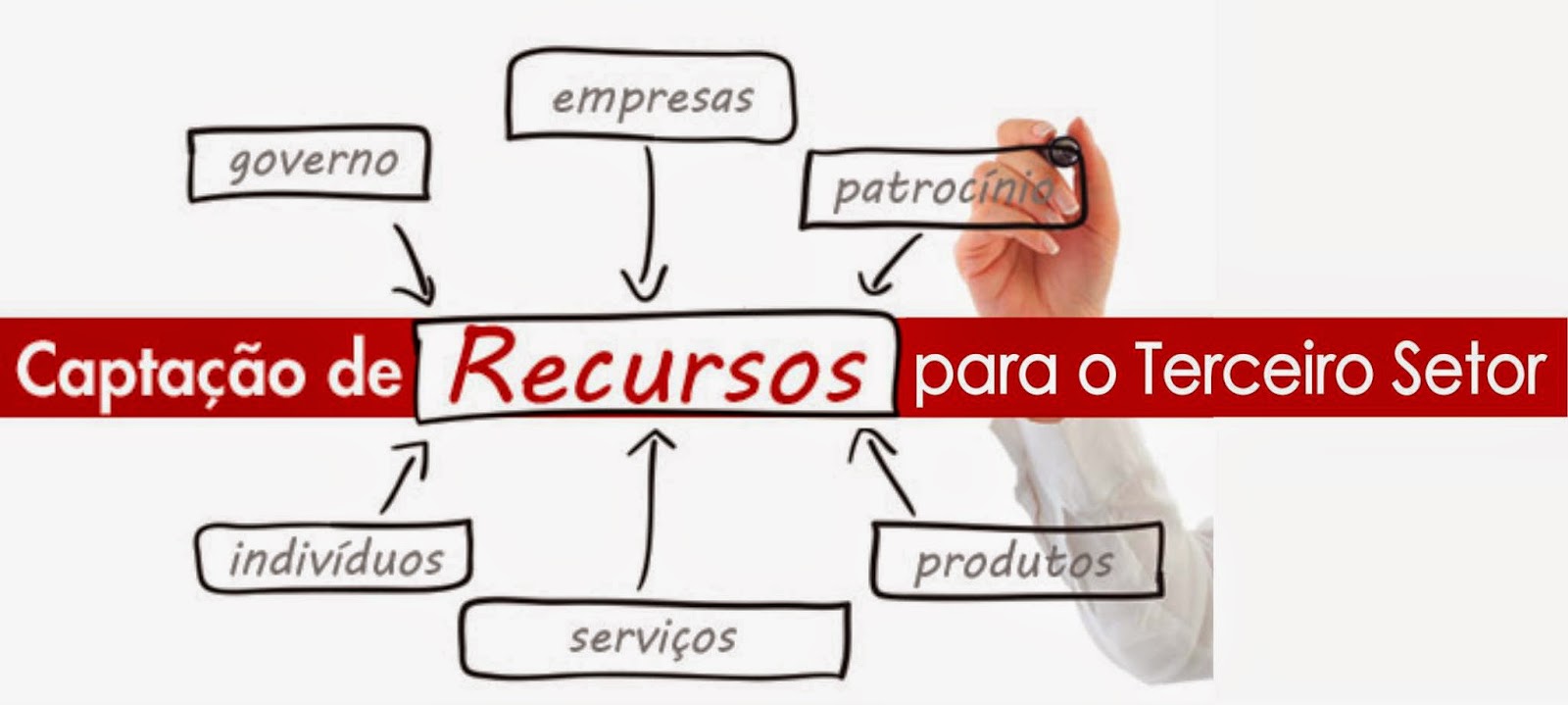 Discussões revelam convergência de preocupações sobre alguns pontos importantes, entre eles: a natureza e as repercussões do crescimento das organizações sociais no Brasil; a necessidade de aprofundar conhecimentos sobre essas formas de organizações que vêm surgindo; e de identificar políticas e ações que possam ajudar a inserir gradualmente essas organizações pertencentes ao setor num quadro mais amplo de desenvolvimento sustentável. Desafios esses que estão longe de serem singelos, pois demandam um rompimento com o legado histórico de subordinação, assistencialismo e clientelismo.
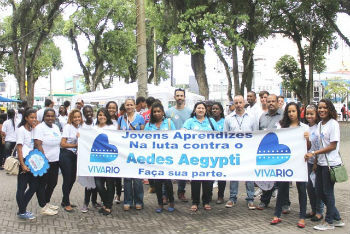 Outra questão crítica para as organizações do Terceiro Setor é o das fontes de financiamento das ações sociais. O fato de a maior parte dos recursos advirem de financiamentos externos, como do Estado, de agências financiadoras ou de recurso internacional, dificulta o desenvolvimento destes, o que sugere uma tendência a buscarem maior capacitação com relação ao planejamento, negociação e relações com os financiadores.

Os resultados obtidos, portanto, apontaram desafios para o amplo caminho a ser ainda percorrido para se privilegiar uma dinâmica de atuação das organizações sociais. Os desafios mais sobressalentes apontados pela literatura dizem respeito a uma ação mais expressiva em torno de discussões sobre um Novo Marco Legal para o setor; na capacidade de planejamento, negociação e parceria para captação de recursos e, principalmente, na capacitação dos gestores sociais para obtenção de melhores resultados sem, necessariamente, perder o foco e a missão do fim social.
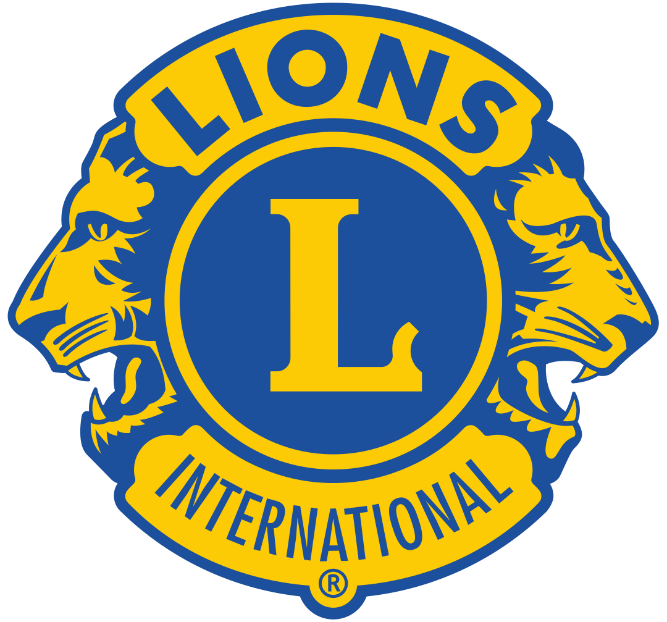 OBRIGADO
FERNANDO.DETTMAM@HOTMAIL.COM